Dermatology Updates for the Family Physician
Joyce Farah MS MD FAAD
Farah Dermatology and Cosmetics, LLC
Associate Professor of Medicine, ENT and Family Medicine
Upstate Medical University
ATOPIC DERMATITIS
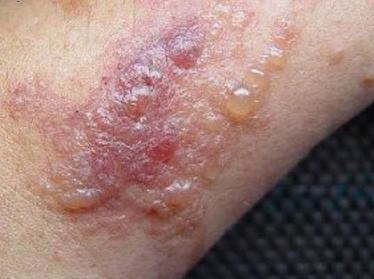 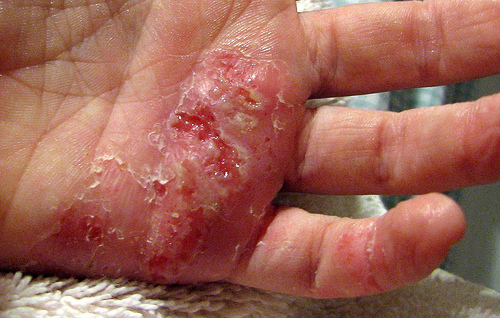 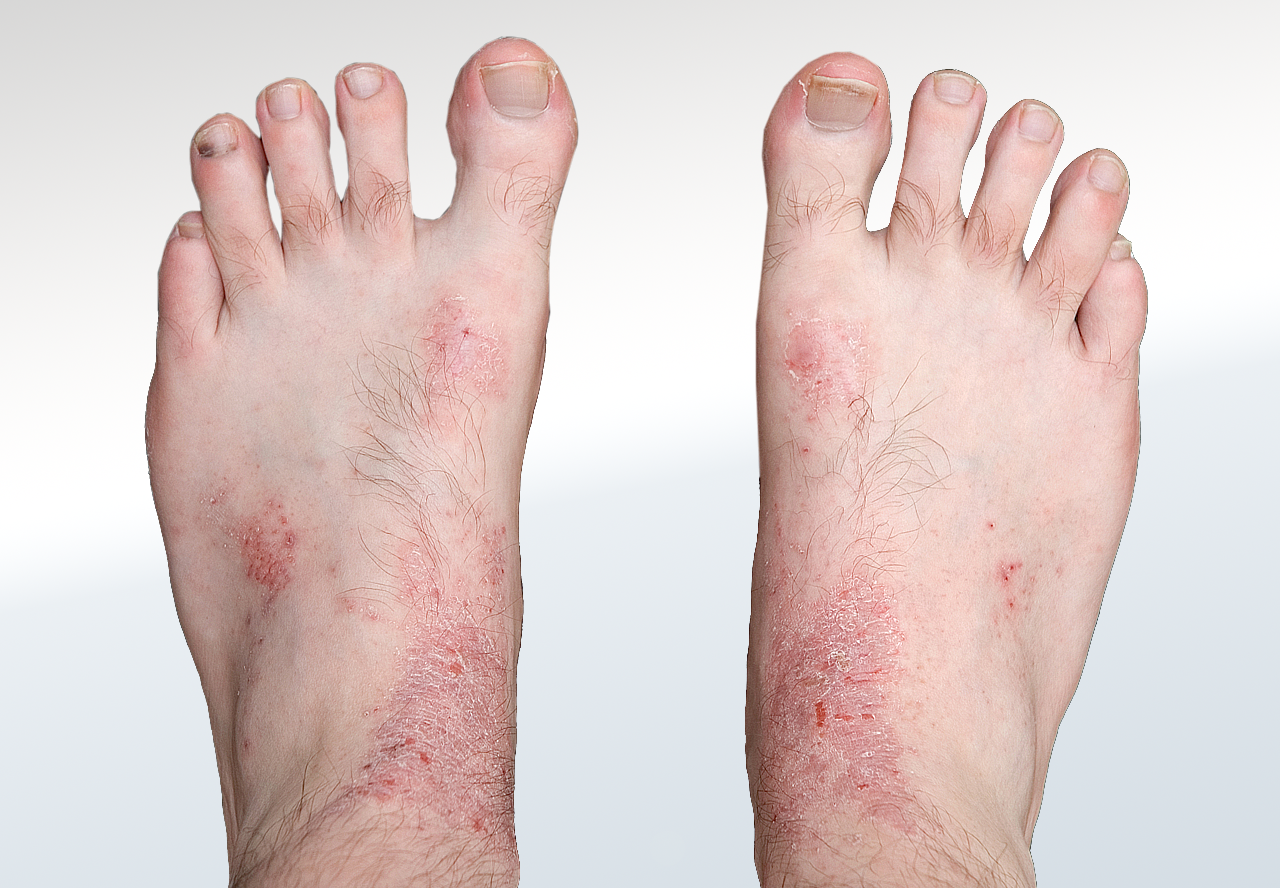 Atopic Dermatitis
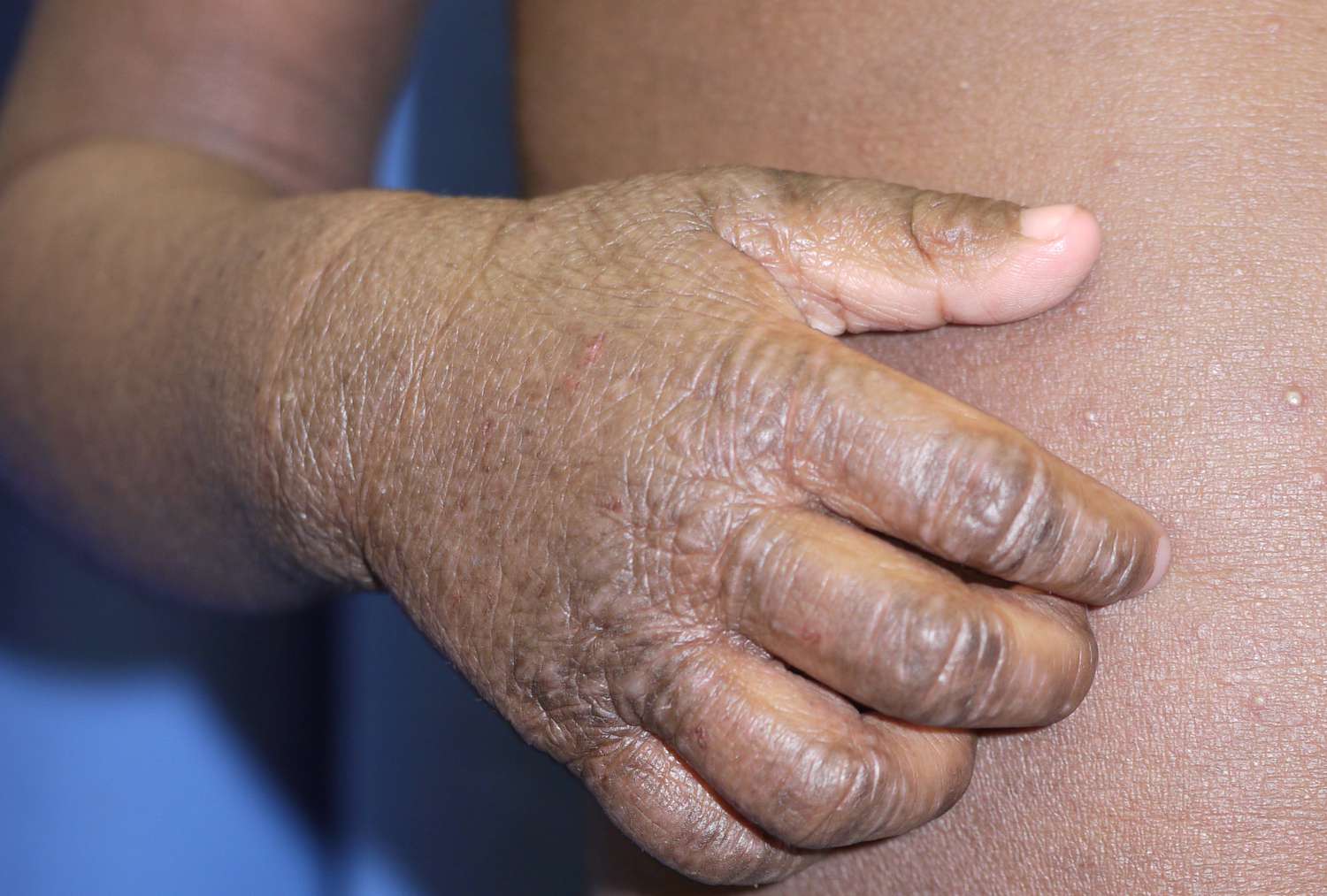 Atopic Dermatitis
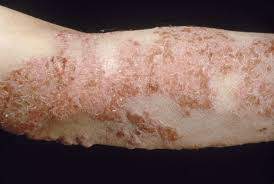 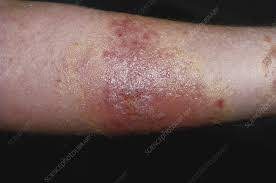 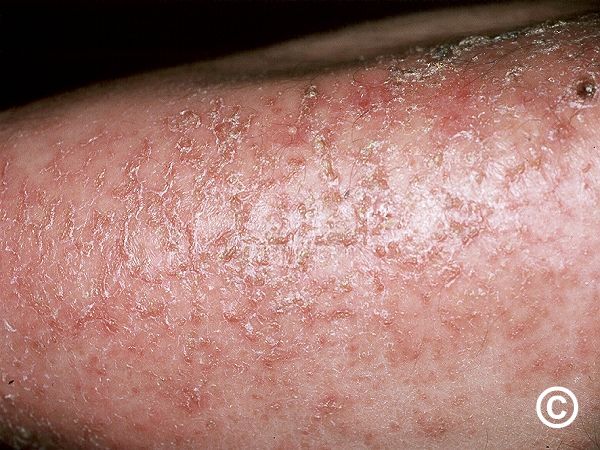 Eczema Craquele
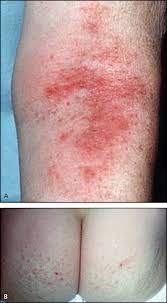 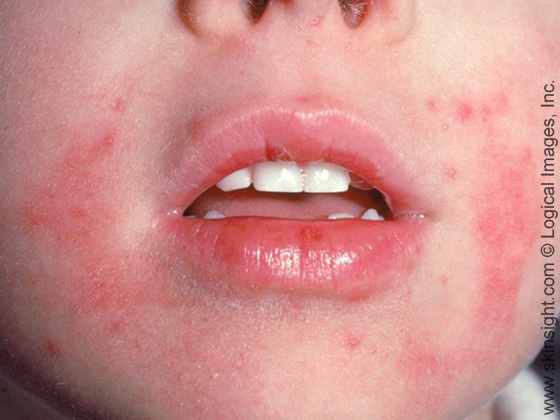 ATOPIC DERMATITIS-WHAT IS IT
A very pruritic disease
Infancy (15-20%)to adulthood (1-3%)
Increase of 2-3 fold 
Often associated with food allergies, allergic rhinitis and asthma
Hence the “atopic triad” or the “atopic march”
Associations
Increased risk
Decreased risk
Clinically apparent infection in 1st 6 months
Antibiotic usage
3 or more siblings
Daycare
Pet ownership
Farm residence
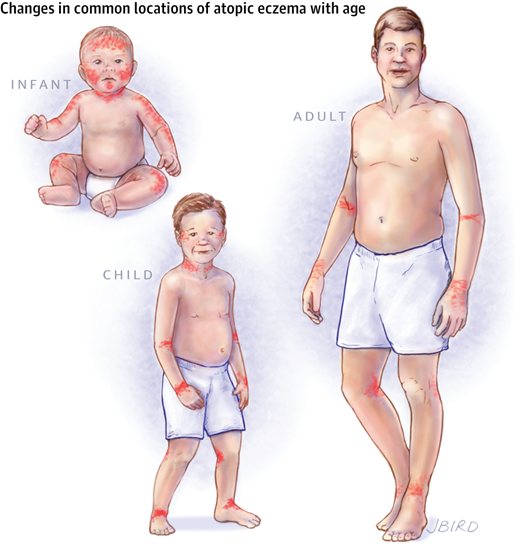 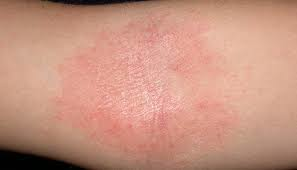 Mild erythema
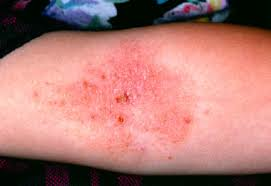 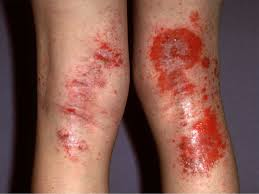 Moderate erythema
Severe erythema
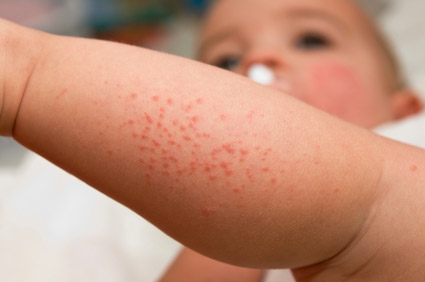 Mild papular eruption
Severe papular eruption
Moderate papular eruption
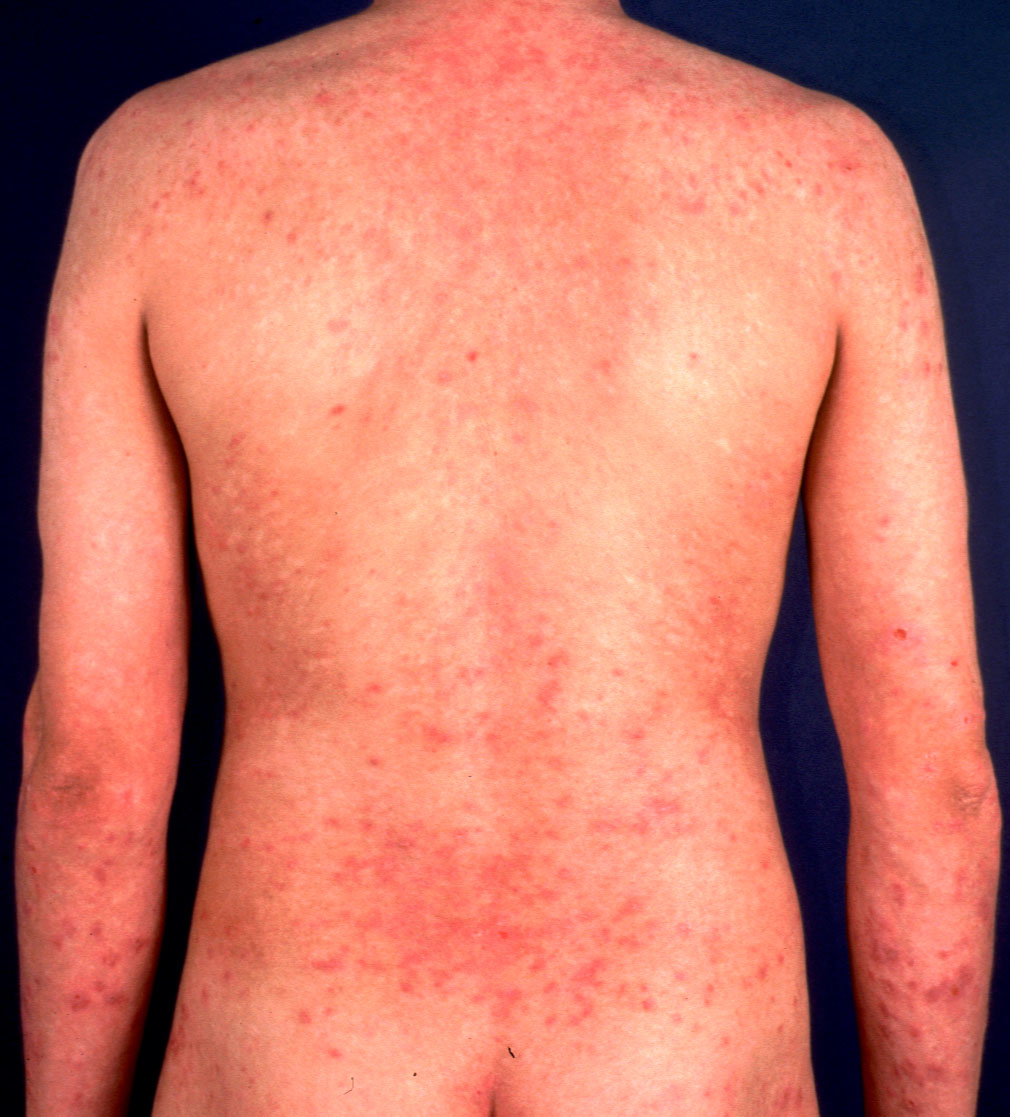 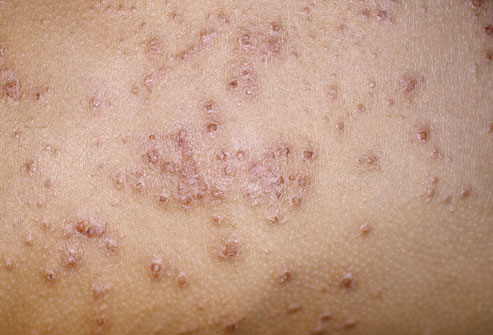 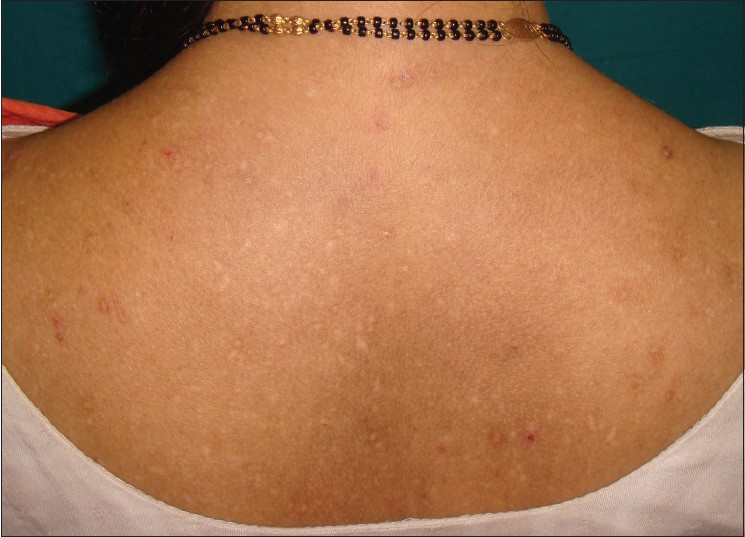 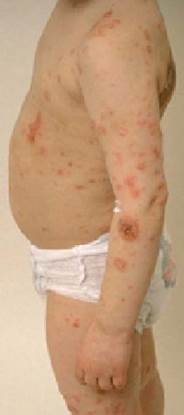 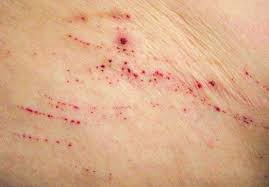 Mild excoriations
Severe excoriations
Moderate excoriations
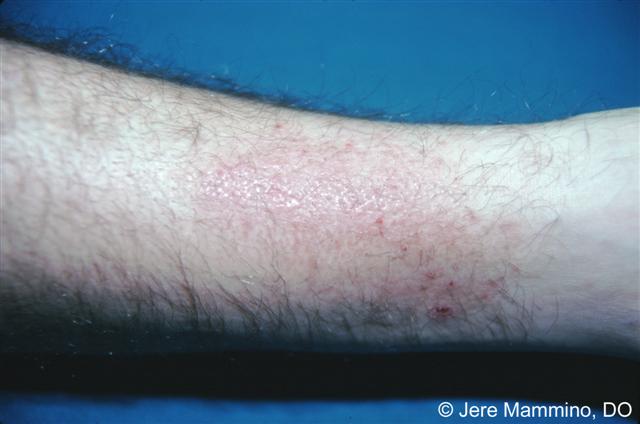 Mild lichenification
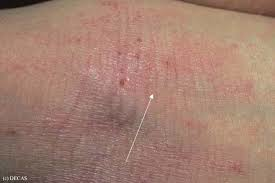 Severe lichenification
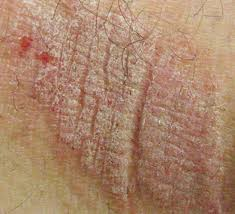 Moderate lichenification
Januse Kinase Inhibitors
Four types
JAK1 JAK2 JAK3 TYK2
Inhibit a variety of pro-inflammatory cytokines
Inhibit cytokine production via JAK/STAT pathway
Ruxolitinib
Janus kinase inhibitor
Inhibits JAK1 and JAK2
Tyrosine kinase inhibitor
Cytokine signaling and hematopoiesis
FDA approvals
Myelofibrosis 2011
Polycythemia vera 2014
Refractory GVHD 2019
Atopic dermatitis 2021 (topical)
Vitiligo 2022 (Topical)
Ruxolitinib Cream (Opzelura)
Janus kinase inhibitor
BID application-20% BSA
12 years old and above
No contraindications for use in label
Application to 20% BSA
1-10% folliculitis, application site irritation
Cost per gram 40.9 (60 gm $2,454)
Upadacitinib (Rinvoq)
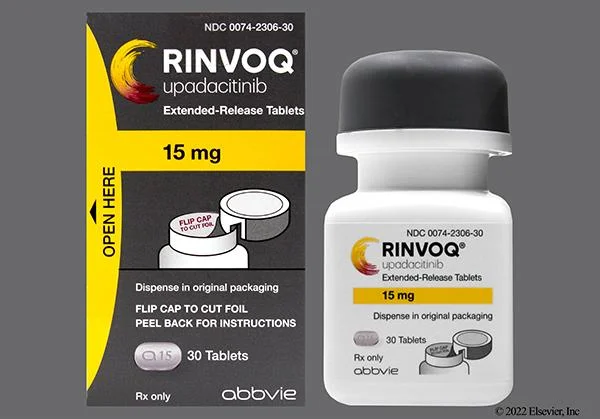 12 years and above
JAK 1 recptor inhibitor
15 mg or 30 mg daily 
Cost: $257.25/$7,717.5
Relief of pruritis-rapid onset
Zoster vaccine
Monitoring parameters
CBC
TB
CMP
Hepatitis panel
Lipids-at 3 months
Most Common Side Effects
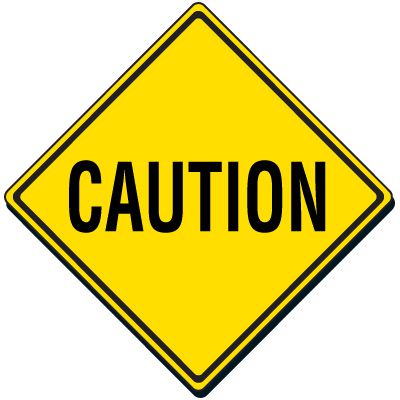 Boxed Warning
Serious infections
Malignancy
Cardiovascular events
Thromboembolic events
Dupilumab (Dupixent)
Monoclonal antibody to IL-4 receptor
Approved for 6 months and above June 2022
Cost $1,140-2000
Dosing
Infants 6 months-< 6 years
5 to <15 kg: SUBQ 200 mg every 4 weeks
15 to <30 kg: SUBQ 300 mg every 4 weeks
Children 6 y.o. to 17 y.o.
15 to<30 kg: SUBQ 600 mg than 300 mg every 4 weeks
30 to< 60 kg: SUBQ 400 mg than 200 mg every 2 weeks
>60 kg: SUBQ 600 mg than 300 mg every 2 weeks
> 18 y.o.
SUBQ 600 mg followed by 300 mg every 2 weeks
[Speaker Notes: Blocks IL-4 and IL-13 action]
Tralokinumab (Adbry)
Monoclonal antibody-IL-13 antagonist
Approved for 12 years old and above December 2021
Dosing
Adults
SUBQ: 600 mg then 300 mg every 2 weeks
Adolescents >18 years old
SUBQ: 600 mg then 300 mg every 2 weeks
Children 12 years old to <18 years
SUBQ: 300 mg then 150 mg every 2 weeks
After 16 weeks-dose reduction
Cost $1,151 per 150 mg/ml
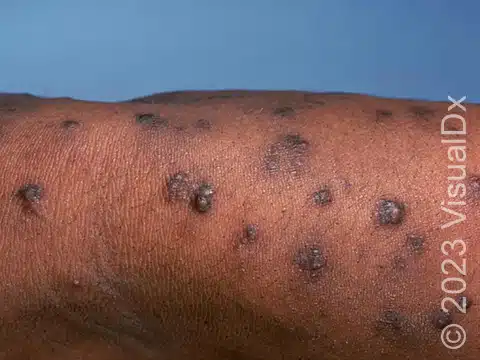 Prurigo Nodularis
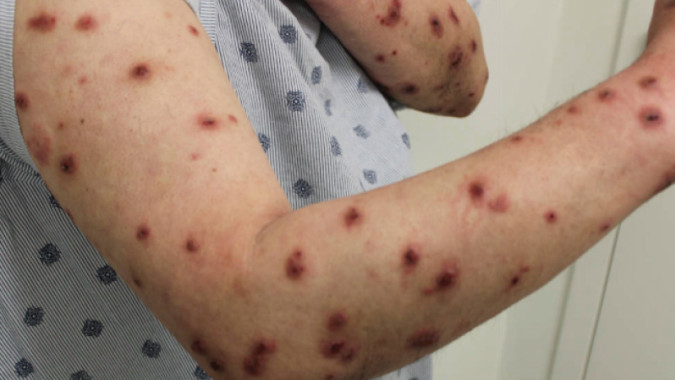 Prurigo Nodularis
Chronic
Symmetrically disturbed nodules
Associated with history of atopy
Systemic, neurologic and psychiatric associations
Pathogenesis
Increased number of nerve fibers in the papillary dermis
Cutaneous small nerve neuropathy
Th2 cytokines (IL-4, IL-5 and IL-13), increased IL-31 (pruritogenic)
[Speaker Notes: Nerve growth factor and its receptor increased in the papillary dermis
Increased release of substance P and calcintonin related peptide]
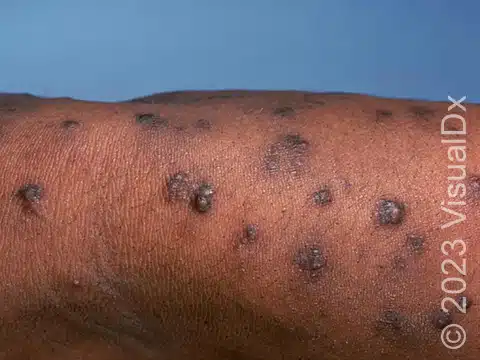 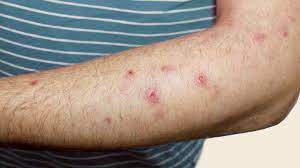 Associated Conditions
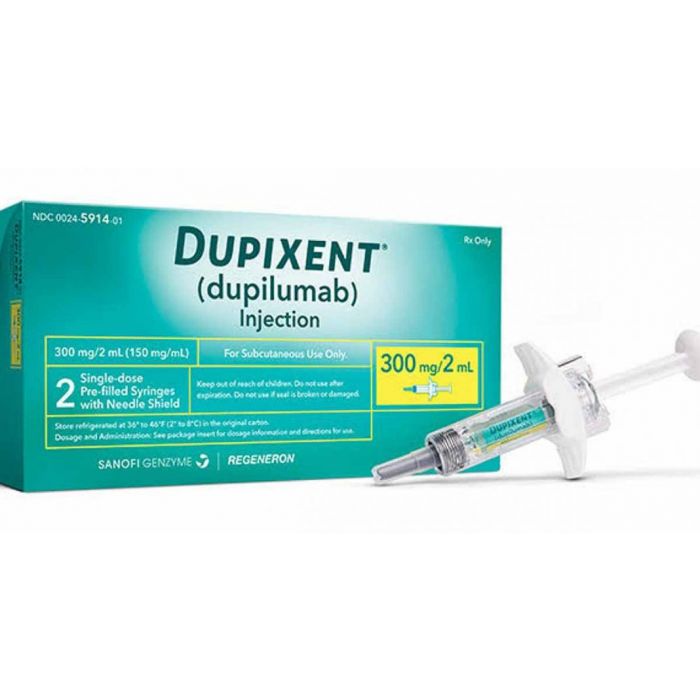 Dupilumab (Dupixent)
Approved august 2023
Interrupts itch-scratch cycle
Phase 3 trial of 151 adults with PN
60% achieved a reduction in Worst Itch Numeric Scale at 24 weeks
Second identical trial achieved similar results at 12 weeks
Safety profile is good
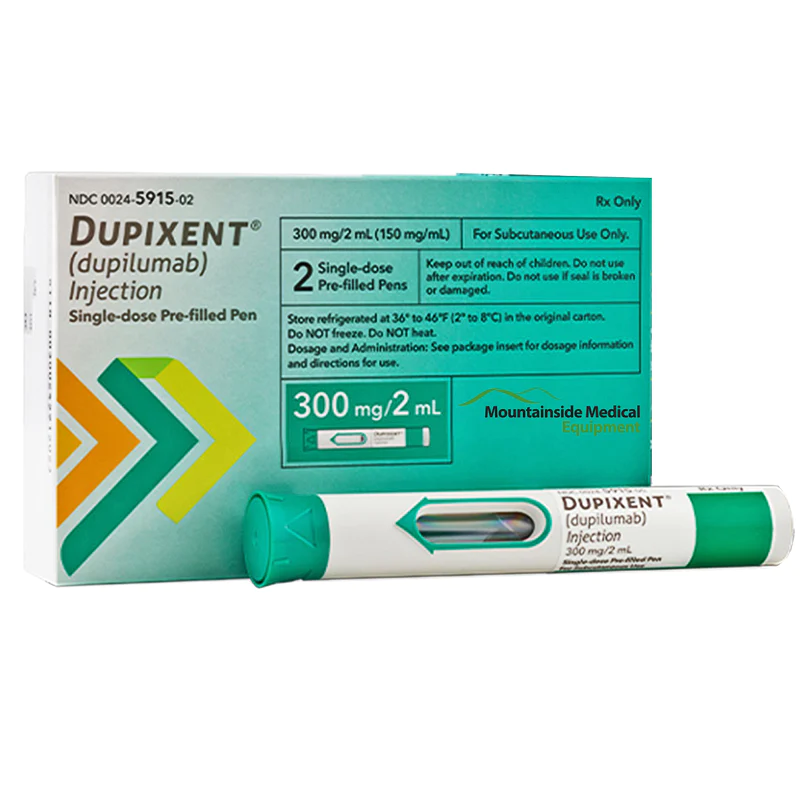 Nemolizumab
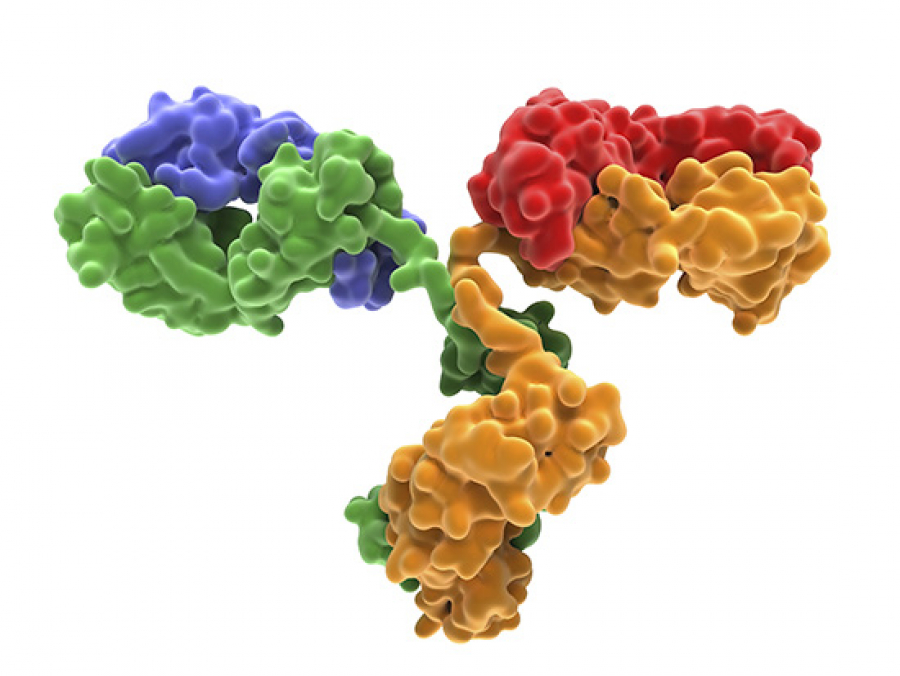 Antagonist of IL-31
Phase 3 randomized trial of 274 adults
Improvement in itch and skin at 16 weeks
Exacerbation/new onset atopic dermatitis
Peripheral or facial edema
Rosacea
What’s new in therapies?
Rosacea
Erythematotelangectatis
Papulopustular
Phymatous
Ocular 
Neurogenic
[Speaker Notes: Burning stinging dysesthesia recalcitrant to traditional therapy 
Release of substace P and calcintonin gene related protein]
Rosacea and Systemic Associations
Systemic inflammation
Cardiovascular risk factors-coronary heart disease and stroke
GI-small intestine bacterial overgrowth, dyspepsia, flatulence
Neurological-small fiber neuropathy, essential tremor, depression and obsessive-compulsive disorder
[Speaker Notes: Small myelinated A delta fibers and unmyelinated C-fibers]
EPSOLAY
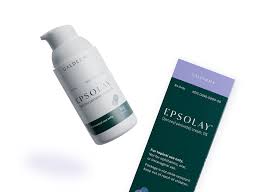 Microencapsulated 5% benzoyl peroxide
Slow release from a silica shell
Slow release keeps below irritant threshold 
12 weeks-40% reduction of lesion for about 70% of patients
12 weeks-clear or almost clear in 50%
Price per gram $21 (30-gram tube $630)
FDA approved April 2022
Brimonidine (Mirvaso)
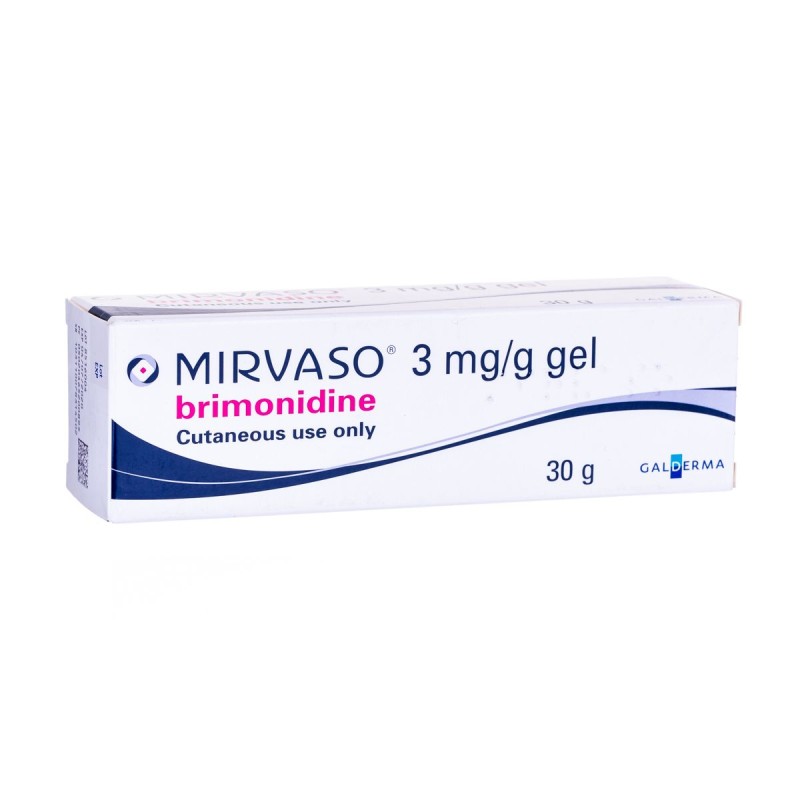 Alpha2-andrenergic agonist
For persistent erythema
Daily use
Price per gram $25.50 (30-gram tube $765)
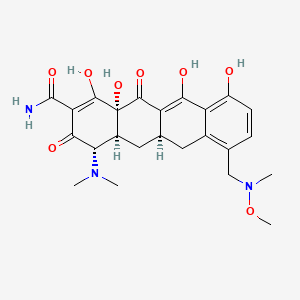 Sarecycline
Approved for acne
Excellent anti-inflammatory
Very low nausea
Does not cross blood brain barrier
Weight based dosing
Cost-approximately $42 per tablet ($1,260/30 days)
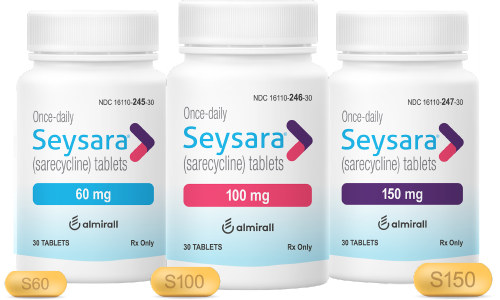 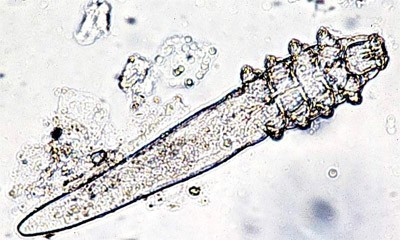 Lotilaner (Xdemvy)
Demodex blepharitis
BID for 6 weeks
Burning and stinging of eye
No contraindications or warnings listed 
Cost 0.25% per mL: $222 (1.5 mL $333  and 10mL $2,220)
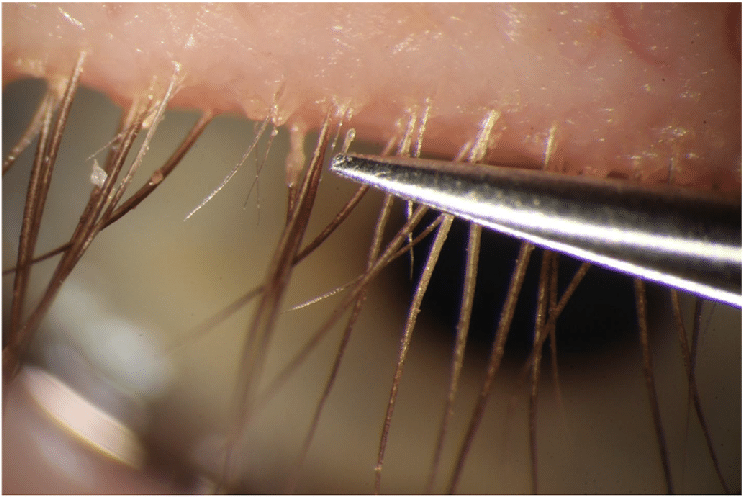 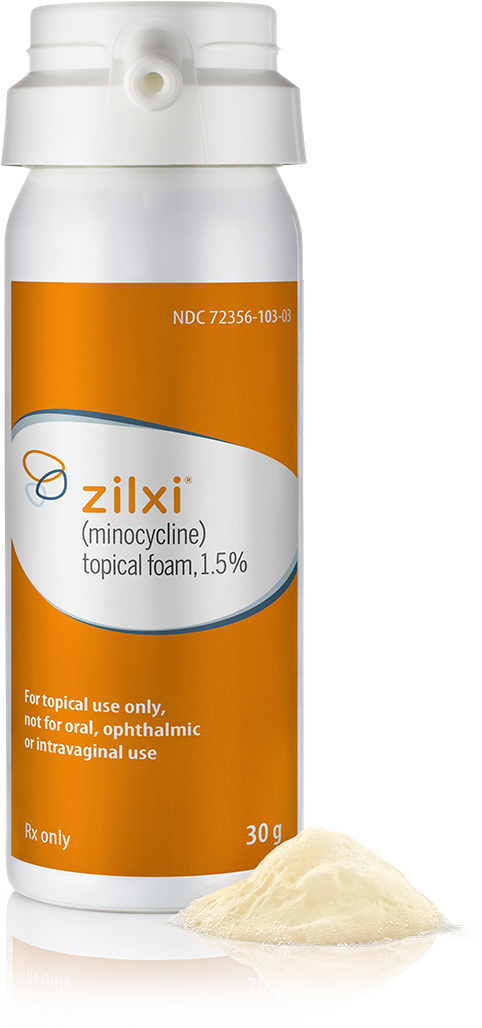 Minocycline foam (Amzeeq; Zilxi)
Amzeeq 4% foam (acne)
Approved 2019 for children 9 and above
Zilxi 1.5 % foam (rosacea)
Approved 2020 for adults 18 and above
Daily application
Cost
4% per gram $19.4 (30 grams $582)
1.5% per gram $19.4
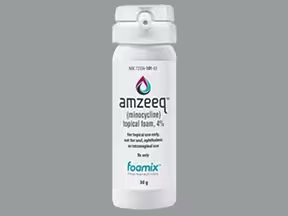 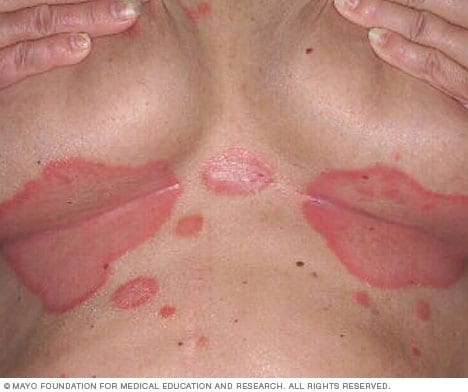 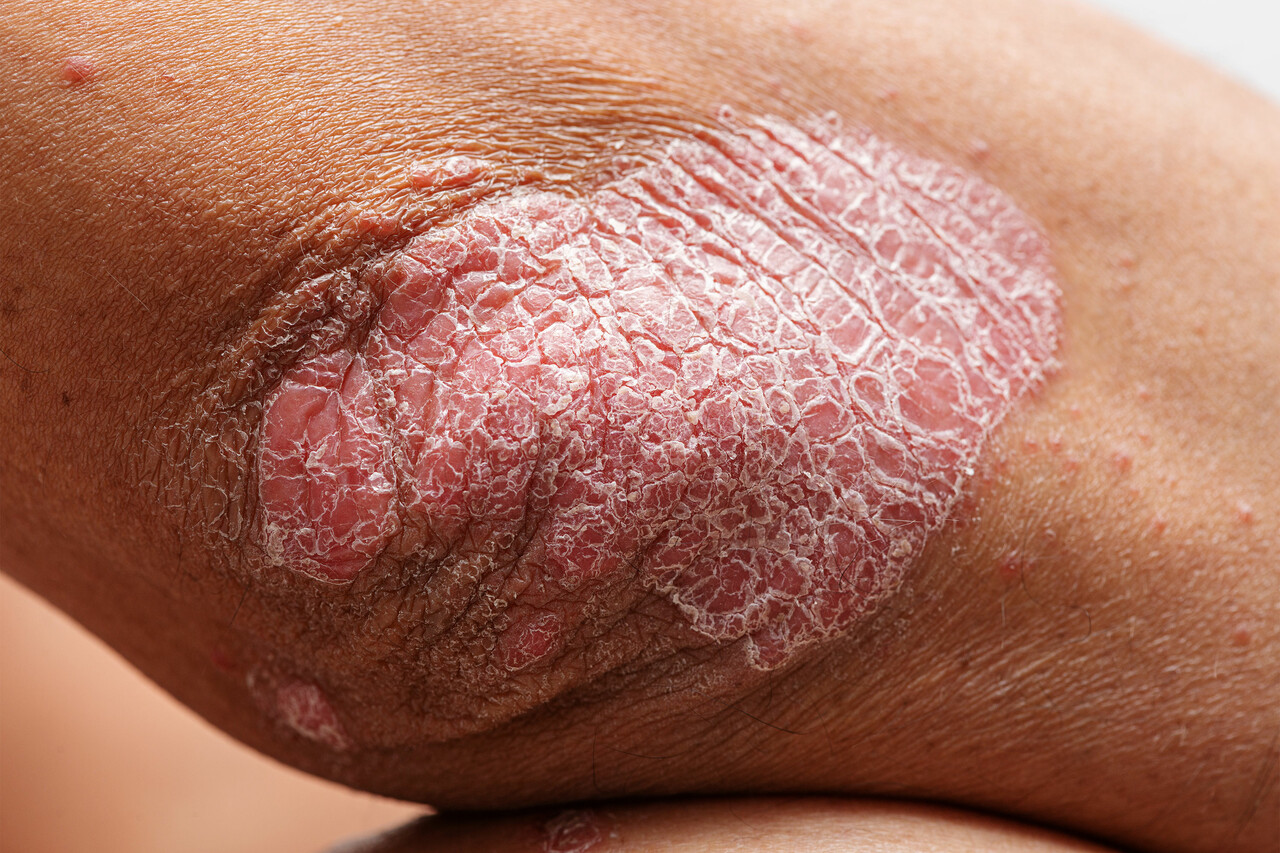 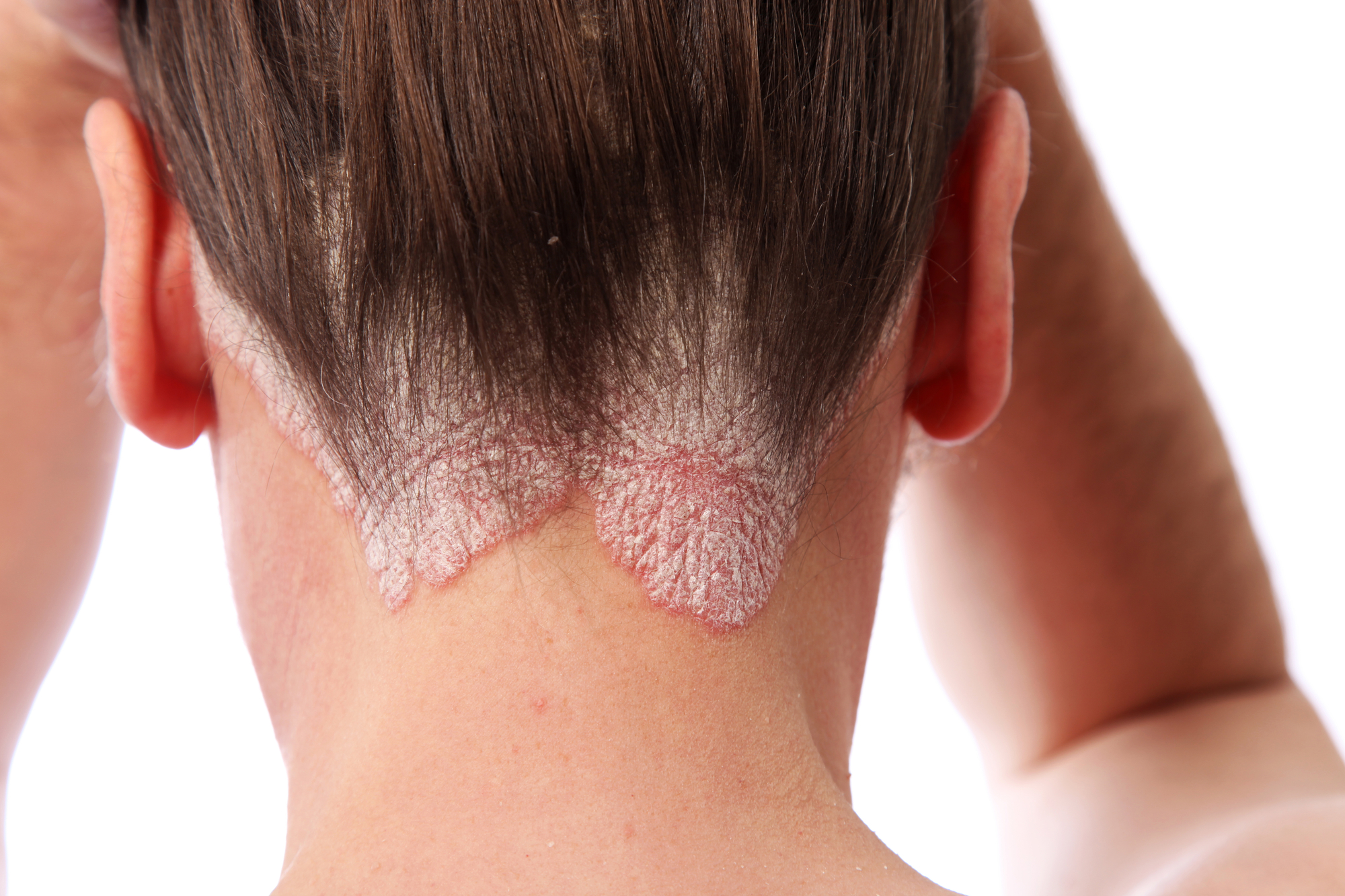 Psoriasis
Based on body surface area, topical usually not enough
TNF alpha inhibitors
IL-12/23 and IL-23 inhibitors
IL-17 inhibitors
Phosphodieterase 4 inhibitor
Oral high dose retinoid derivatives
Tapinarof 1% cream (Vtama)
Similar to class II steroids
Aryl hydrocarbon receptor agonist
PSOARING 1 and 2 trials
-30-45% clear or almost clear at 12 weeks
-By week 4 see dramatic improvement
-Remissions sustained up to 115 days
-Folliculitis 
-Very well tolerated

Cost: $1200-1500/tube
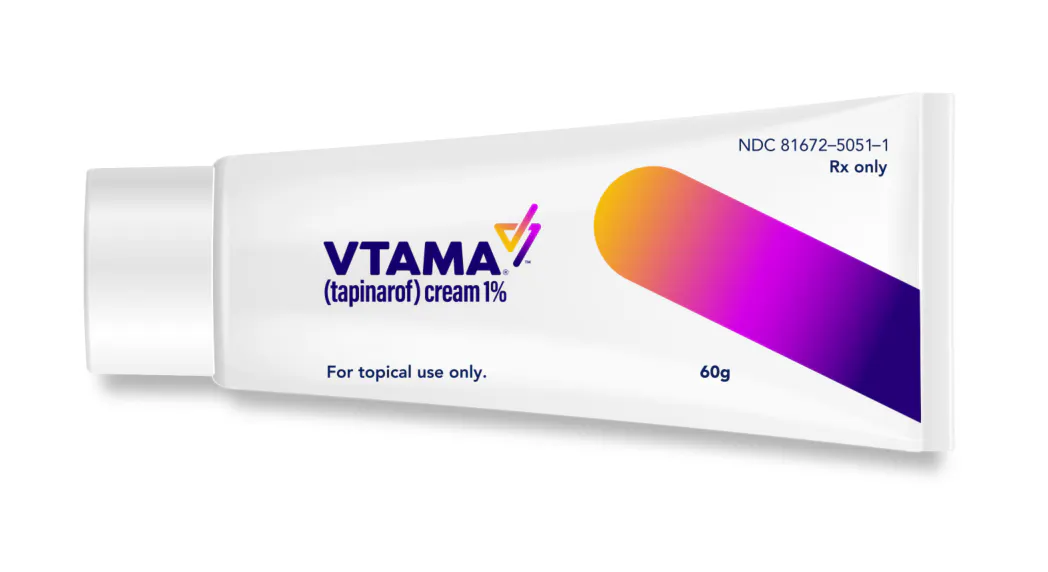 [Speaker Notes: Inhibits release of proinflammatory cytokines]
Roflumilast (Zoryvae)
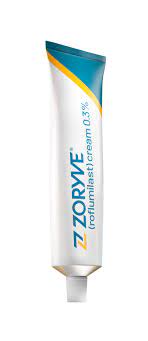 Phosphodiesterase-4 inhibitor
Decreases release of TNF alpha, IL-23 and IL-17
37-42% clear or almost clear by week 8
Safe for intertrigeneous areas
Cream and foam preparations
Cost >$800/tube
Cosentyx
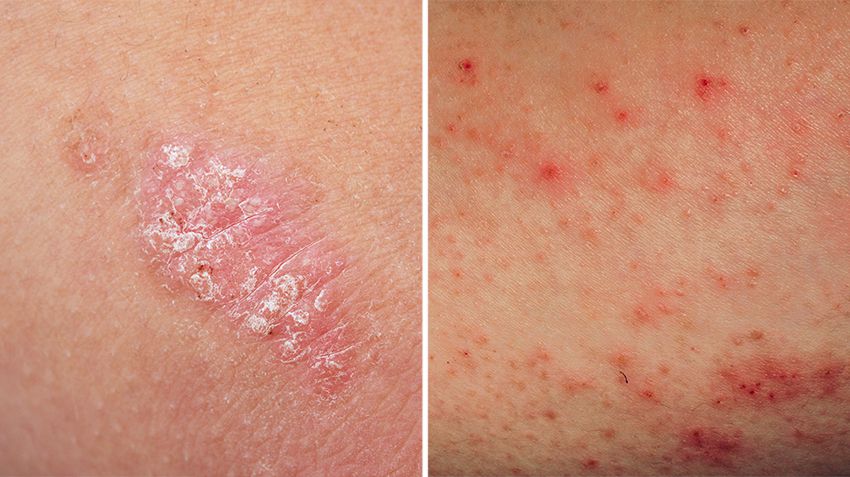 IL-17 inhibitor
Approved for psoriasis 12 years old and above
Approved for hidradenitis suppurativa for 18 years old and above

Case reports of atopic dermatitis as a paradoxical effect of treatment
Deucravacitinib (Sotyktu)
Tyrosine Kinase 2 Inhibitor
Approved September 2022
6 mg daily
Monitoring-TB, hepatitis, CMP, CBC, lipids
2 studies with 1684 adults
16 weeks, 50% were clear or almost clear
URI, herpes simplex most common SE
Fast onset of action
Cost per tablet $261.37/$7,841.10
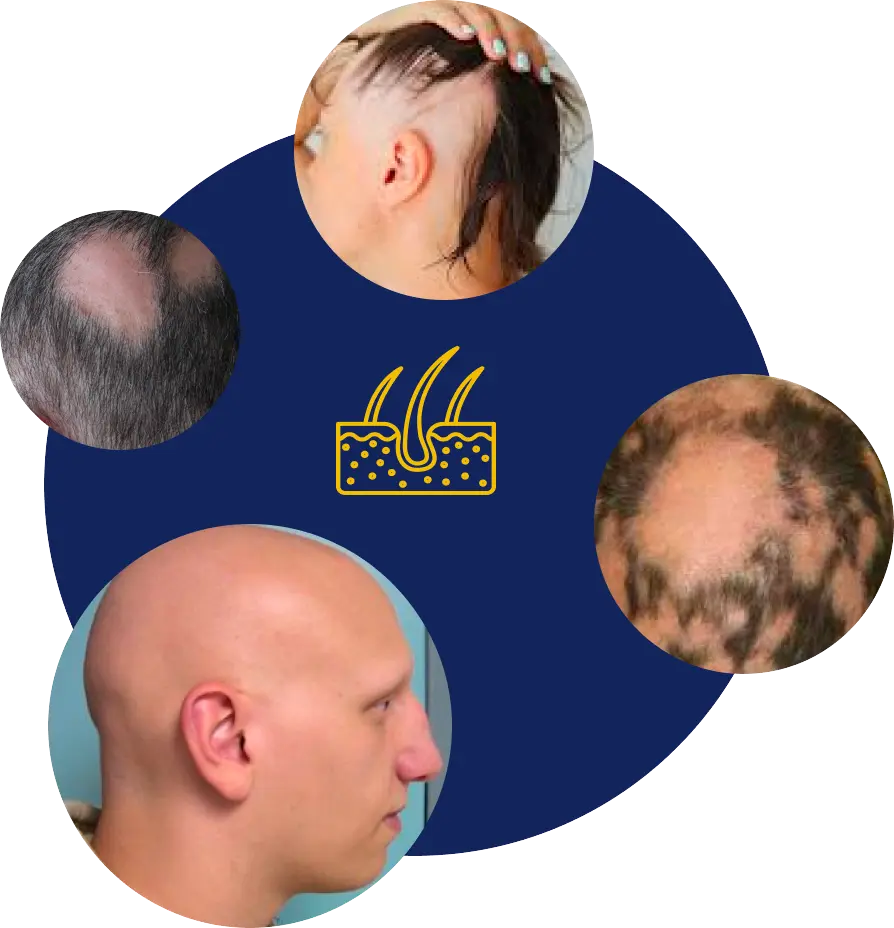 Alopecia Areata
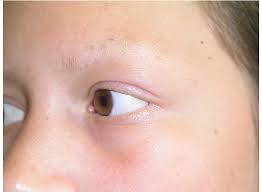 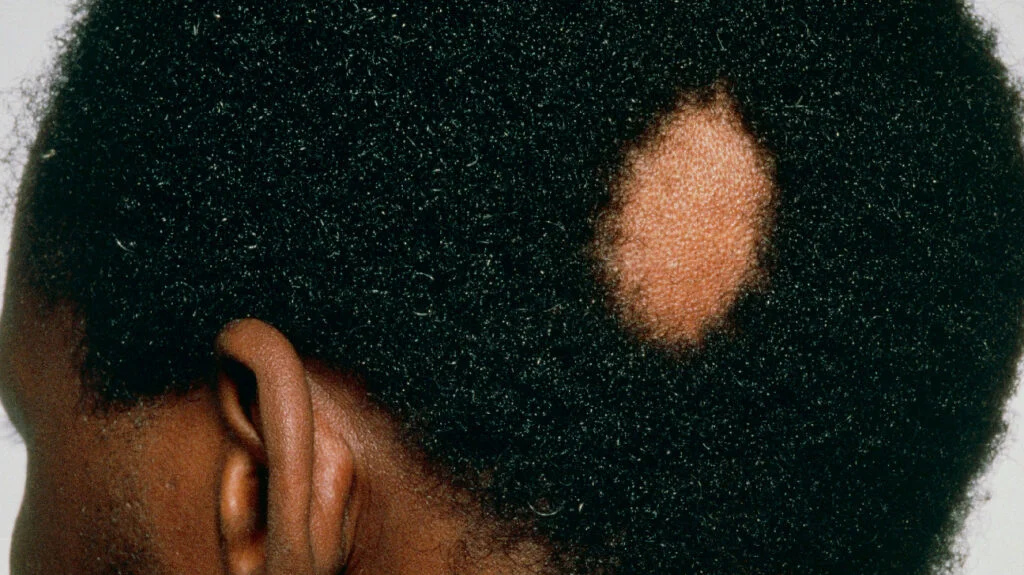 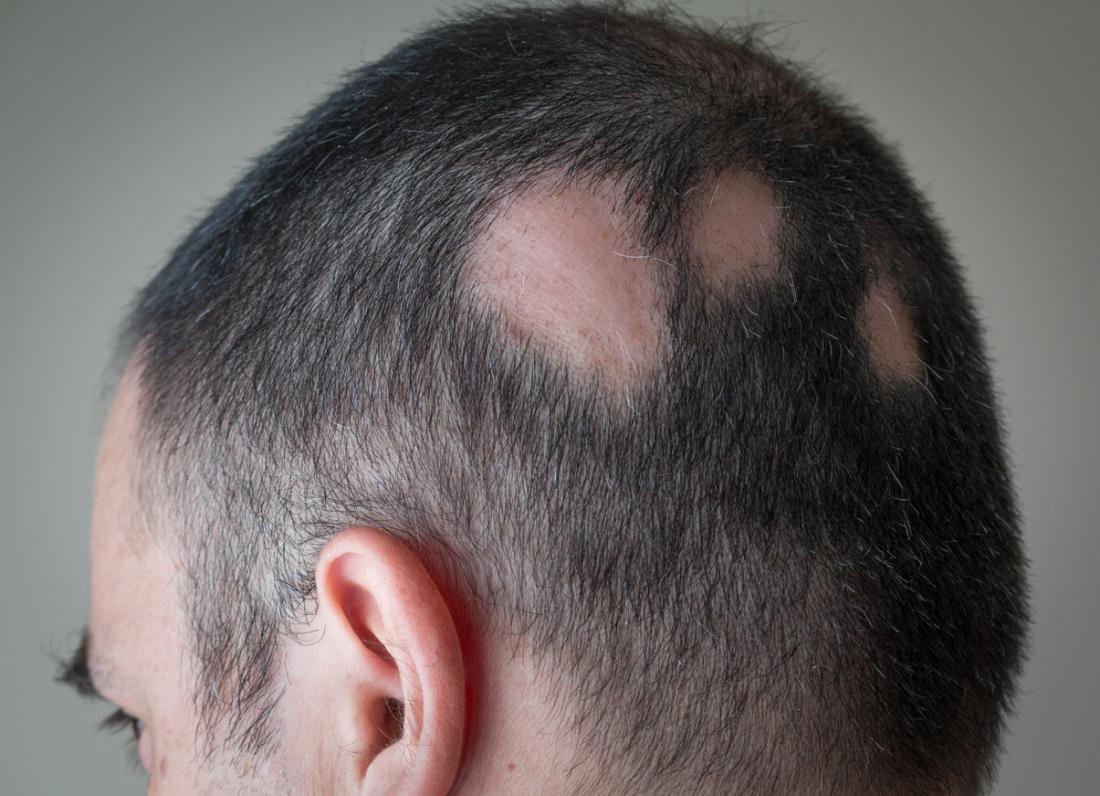 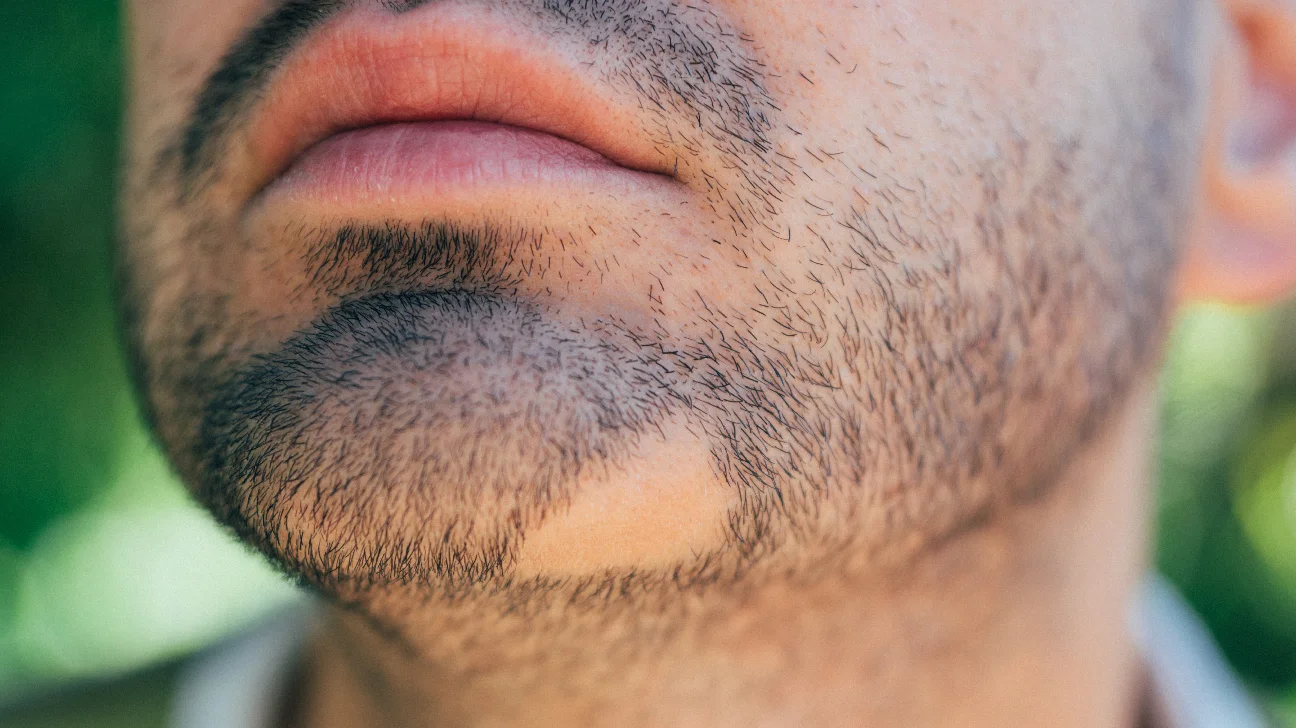 Baricitinib (Olumiant)
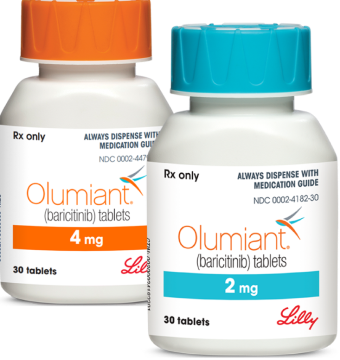 JAK 1/2 inhibitor 
Approved in 2022
2 mg daily and increase to 4 mg daily
Approved for 12 years old and above
Combined with oral minoxidil (good for beard area)
Discontinue after 6 months if no response
Cost
2 mg  $109.6/$3,288
4 mg  $219.2/$6,576
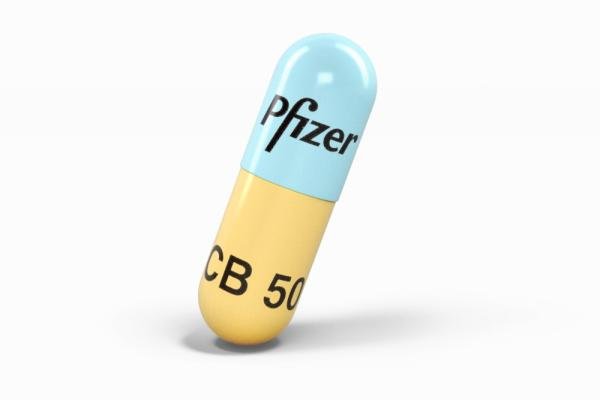 Ritlecitinib (Litfulo)
JAK 3 inhibitor
Approved in 2023
50 mg daily
Approved for 12 years old and above
Cost per pill $161.54/$4,846.20
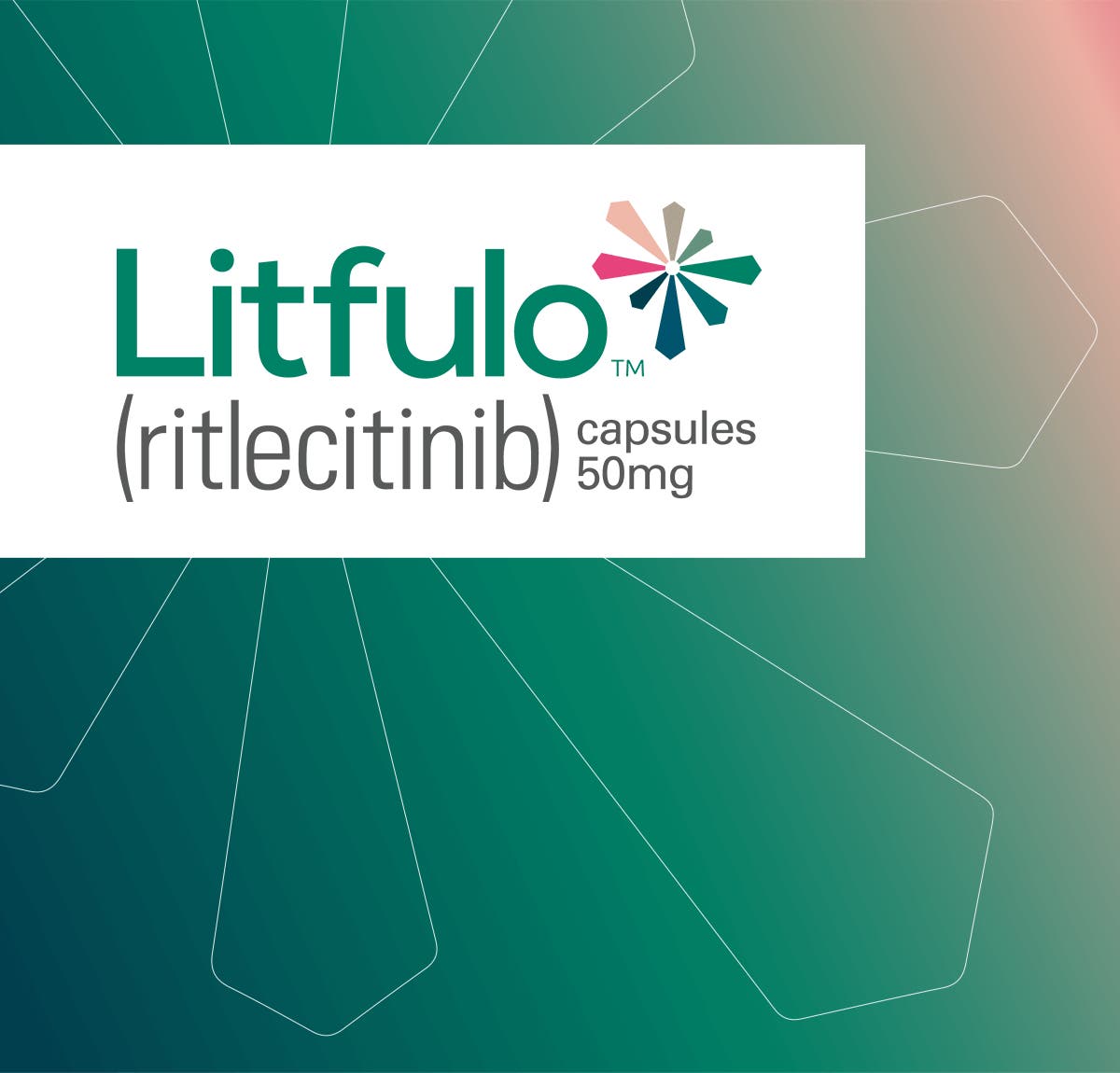 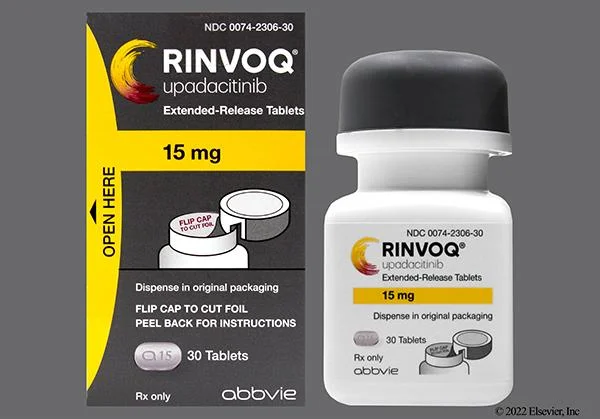 Ruxolitinib in clinical trials for pediatric AA
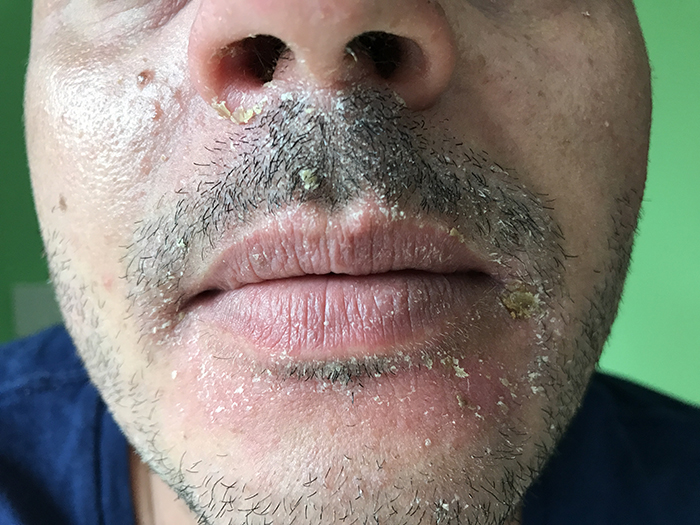 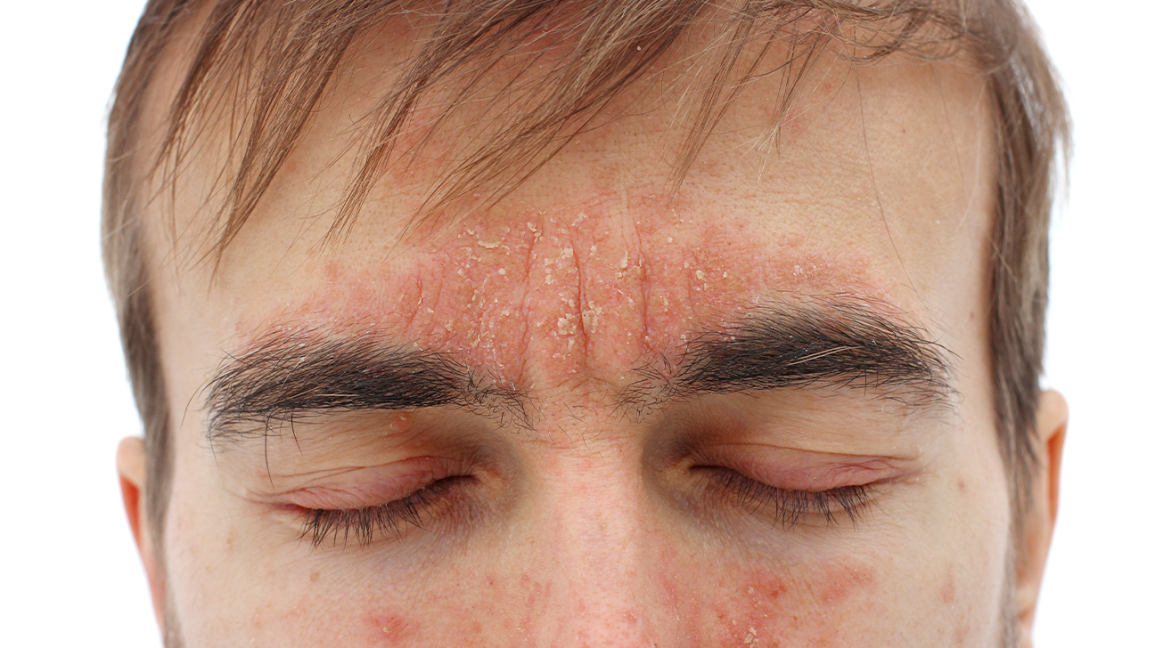 Seborrheic Dermatitis
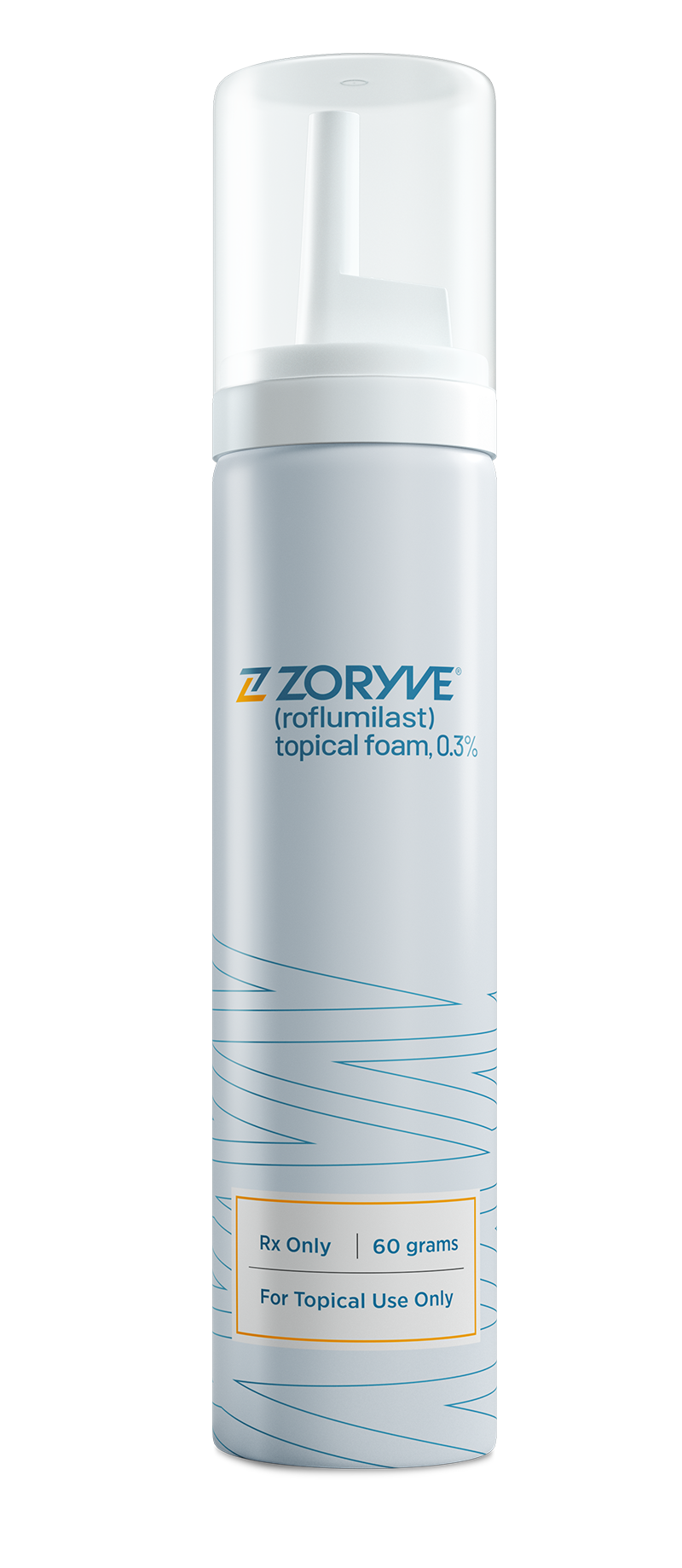 Roflumilast (Zoryvae)
0.3% foam
Once daily
New mechanism of action in the last 2 decades
Approved for 9 years and older in December 2023
Phospodiesterase-4 inhibitor
Ketoconazole
Foam and shampoo
Apply for 20-30 minutes on dry scalp
Lather and leave on until the end of the shower
Works better for people who do not wash hair frequently
Itraconazole
For recalcitrant disease
In HIV + individuals
In individuals with neurologic disorders (Parkinson)
200 mg daily for 1 week
Maintenace with 200 mg daily for the 1st 3 days of every month
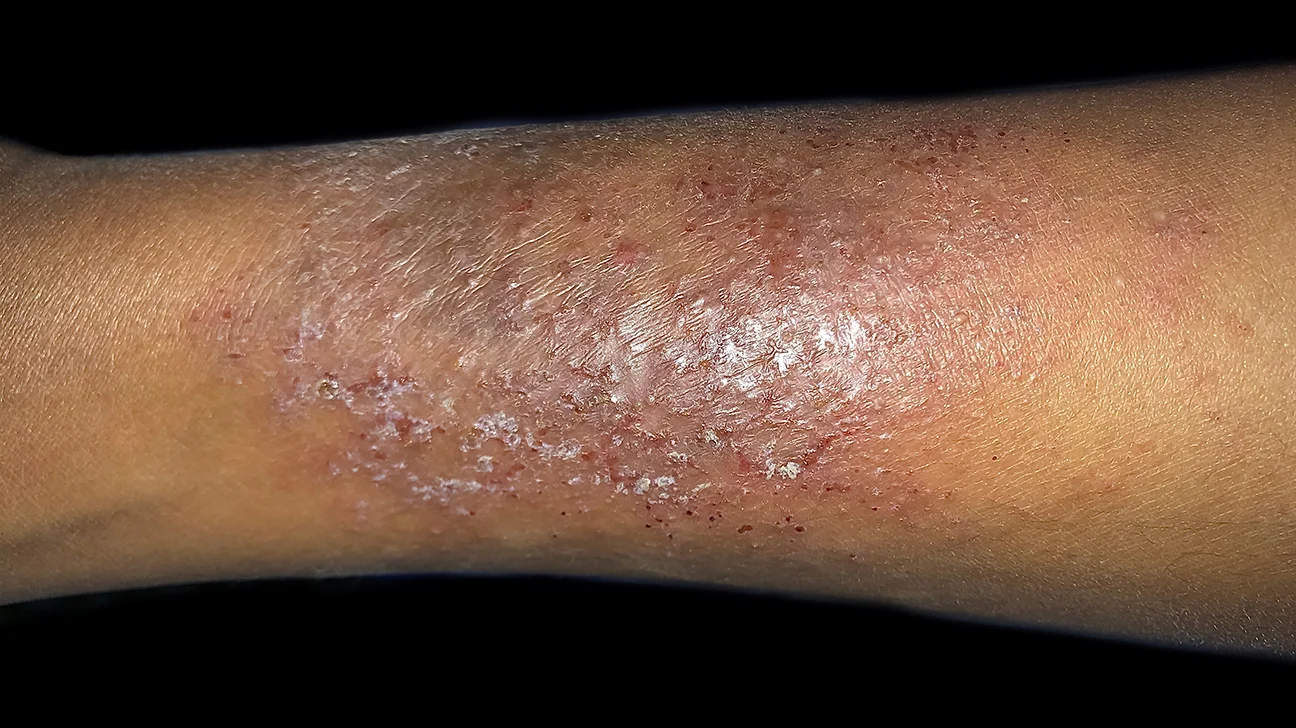 Nummular Dermatitis
Nummular Dermatitis
A clinical phenotype of atopic dermatitis
Seen mostly in adults
Difficult to control
No great systemic treatments 
Trials for dupilumab
Study of 30 patients
At 16 weeks significant improvement
Very effective treatment
Dosing same as for atopic dermatitis
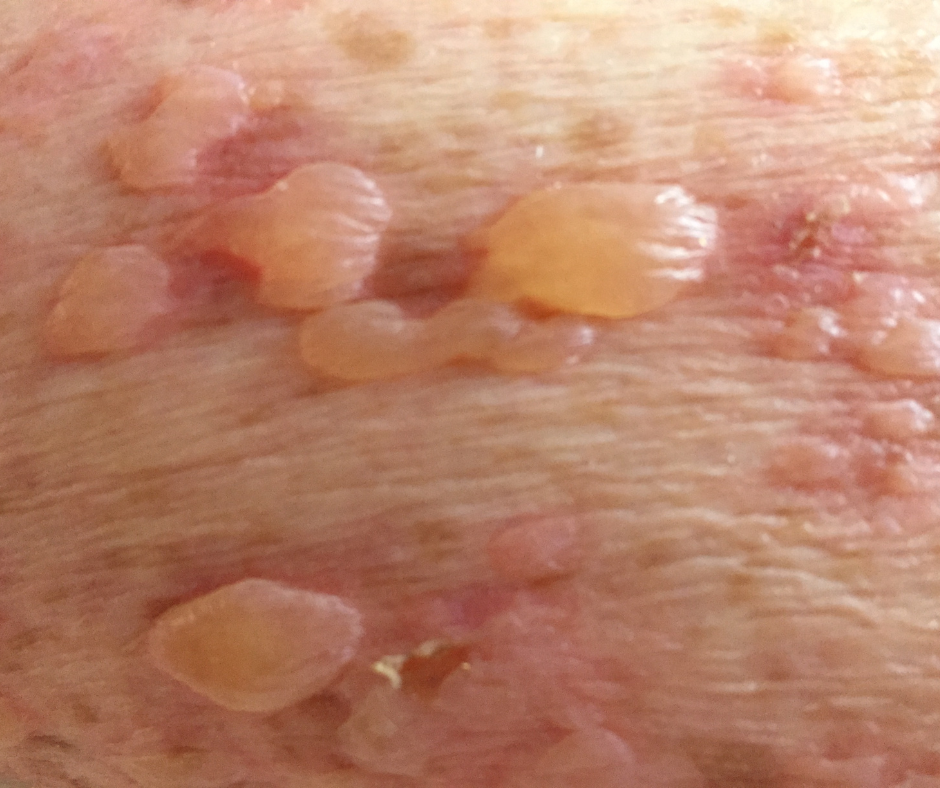 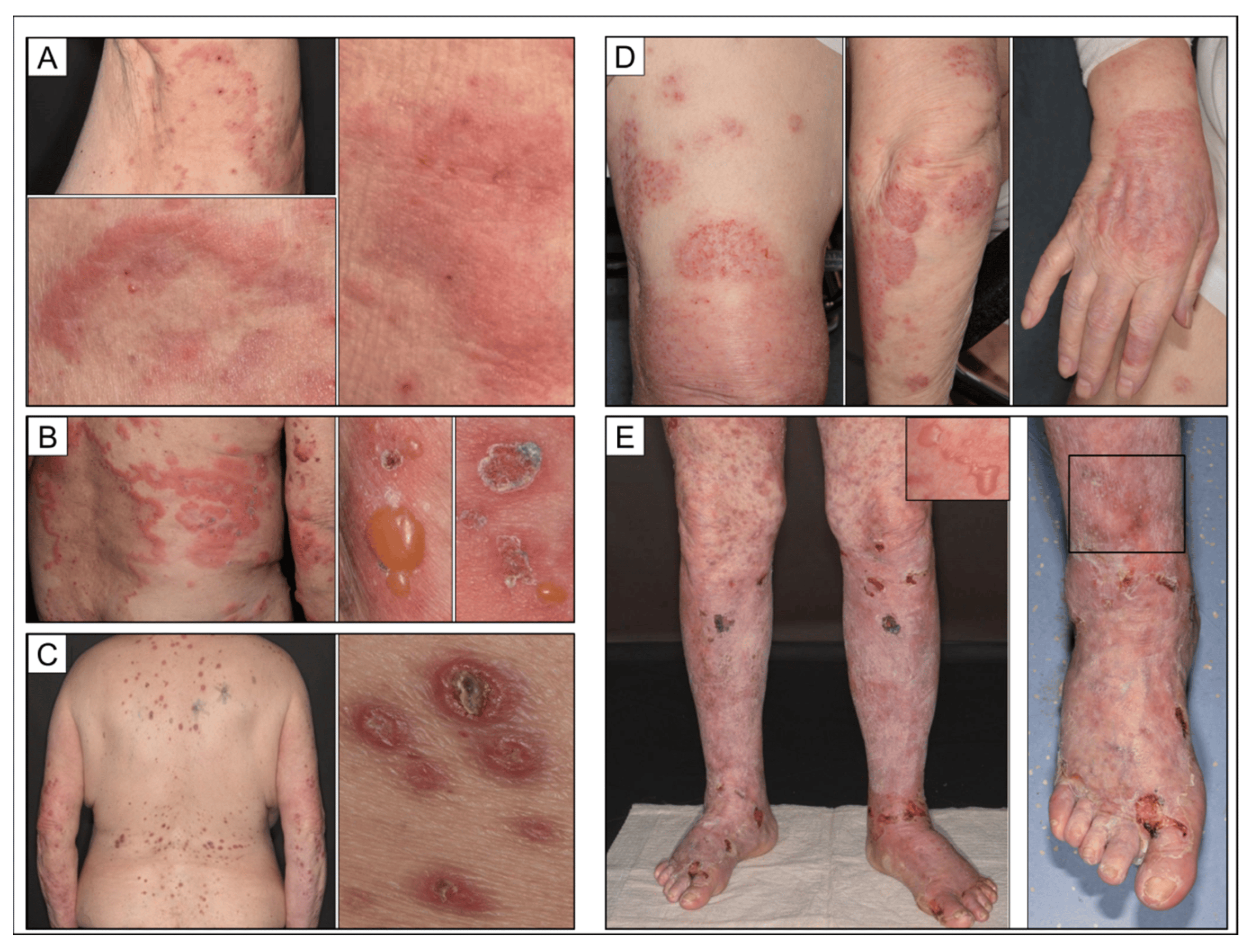 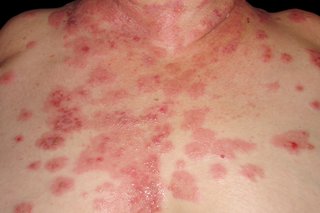 Bullous Pemphigoid
Bullous Pemphigoid
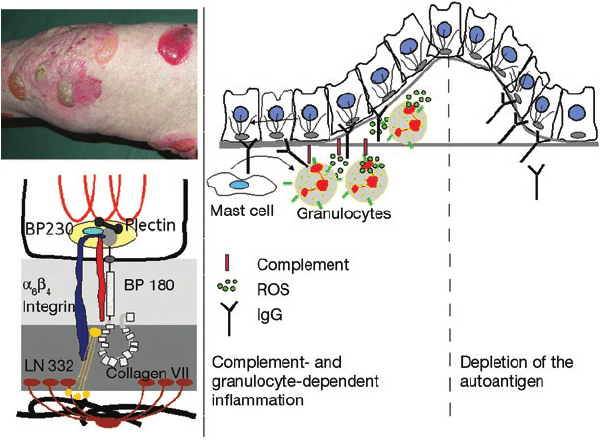 Prodromal phase-urticarial
Tense blister 1-3 cm 
Base: erythematous, urticarial or non-inflamed
in 6th decade
Autoantibodies to BP 180 and BP 230
Can be drug induced
 rare paraneoplastic association
Dupilumab
Retrospective cohort study
146 patients
127 (87%) achieved disease control in 4 weeks 
Safe and effective treatment
Traditional treatment:
Doxycycline
Dapsone
Methotrexate
Cyclosporine
Rituximab